Newton county equine webinar 1: equine first aid
Presenter: Dr. chloe hancock, piedmont equine associates
September 3, 2020
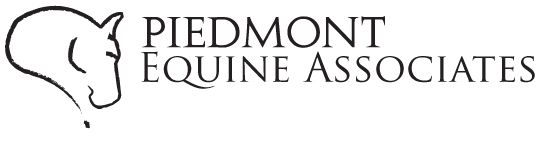 BASIC FIRST AID KIT Supplies
YOUR VETERINARIAN’S PHONE NUMBER
Thermometer
Basic stethoscope
Hoof pick
Wound scrub and saline
Cotton gauze
Diaper 
VetWrap
Duct tape
Hoof poultice
Leg sweat
Leg wraps
Syringes/needles and oral syringes
Medications  req. a prescription
Bute, Banamine, Triple abx eye ointment
Normal vital signs (Adult)
ALWAYS contact your veterinarian before giving your horse any medications.
When taking videos/photos for your vet
Lameness: put a halter/lead on your horse and ask him to walk (if possible)
Wounds: if it is not obvious, give it a size reference (put your hand beside it in the photo), clean it if it’s covered in dirt/debris (water from the hose is just fine)
Eyes: try to get the eye open if it can open (either use your fingers or do something to make the horse open/look toward something – feed bucket, clapping your hands).
Common Equine Emergencies: COLIC
The definition of “colic” is nothing more than abdominal pain which can be caused by many different problems.  All potential causes have various methods to diagnose and treat. 
Signs:
Decreased or no appetite
Abnormal vital signs (high heart rate, abnormal gut sounds)
Abnormal behavior 
Quiet/subdued or lethargic
Pawing, lying down
Rolling, thrashing, running into objects/walls
Colic cont’d
What to do while waiting for the vet: describe the behavior, appetite, manure production.
Remove all feed, hay, and water
Walk the horse (only if safe to do so)
If the horse has loose manure/diarrhea, save some in case the vet needs to take a sample. Otherwise pick the stall so it is ready for the horse to monitor.
What NOT to do:
Give medications w/o guidance of a veterinarian
Attempt to give oral fluids with a tube/hose
Attempt to perform a rectal exam
Common equine emergencies: lameness
A severe lameness that is noticeable at the walk or causes the horse to be unwilling to move constitutes a medical emergency.  Important descriptors: lame at the walk vs. trot, a little off vs. non-weight bearing, swelling or heat in the limbs, presence of digital pulses. 
Signs:
Head bobbing, toe touching, or unwillingness to use the lame limb. 
Abnormal conformation to the limb
Dropped fetlock or elbow or hip
Lameness, cont’d
What to do while waiting for the vet:
Pick/clean out the foot
Try to get the horse up to a barn/stall or other structure (if possible) for exam, radiographs, and other diagnostics
What NOT to do:
Do not remove a nail/screw or foreign body in the foot unless otherwise directed by a veterinarian
Do not give any medications unless directed by a veterinarian.
Common equine emergencies: wound/laceration
While lacerations happen frequently with horses, the required diagnostics, treatments, and prognosis for healing depend upon location and structures involved. 
Try to describe where on the body, proximity to joint(s), how old is the injury (don’t be embarrassed if the wound is not fresh – we just need information and the more accurate the information is, the better job we can do.  It’s also okay to no know!)
Wounds/lacerations, cont’d
Signs:
Open laceration is easy to notice
Small puncture wound or hidden location – not always readily noticed
What to do while waiting for the vet:
Try to get the horse up to a barn/stall or other structure (if possible) for exam and treatment
Clean the wound if able to do it safely. Can even just spray with a water hose to remove dirt and debris. 
What NOT to do while waiting for the vet:
Do not put powders, creams, or ointments in the wound unless directed by a veterinarian
Common equine emergencies: eye issues
The equine eye is very reactive to injury and infection.  Because it is so reactive, eye problems can severely worsen in a short period of time.  
Try to describe swelling, discharge, the cornea or surface of the eyeball (color, clarity, spots).
Signs:
Swollen eye lids, redness, discharge
A blue or hazy appearance to the cornea
Corneal ulcers/abscesses – spot, mark, divot
Eye issues, cont’d
What to do while waiting for the vet:
Try to get the horse up to a barn/stall or other structure for exam and treatment
Find a fly mask that will fit the horse as we will often recommend using one during treatment. 
What NOT to do:
DO not put any medications in the eye unless directed by a veterinarian.  There are certain ophthalmic medications that, if used incorrectly, can make eye injuries/infections much, much worse.
Common equine emergencies: respiratory emergencies
Horses are natural born athletes with huge lungs and reserve air capacity.  When horses have difficulty breathing, it is a medical emergency. 
Try to describe respiratory rate/effort, respiratory noise. 
Signs:
Increased respiratory rate or effort (breathing fast and hard)
Respiratory noise (snoring/snorting or wheezing)
Standing with head low, neck extended, and unwilling to move around very much.
RESPIRATORY emergencies, cont’d
What to do while waiting for the vet:
Try to get the horse to a barn/stall or other structure for exam and treatment
Keep the horse cool (cold hose, stand in the shade)
Increase ventilation (place a fan nearby and improve air flow)
What NOT to do:
Do not give any medications unless directed by a veterinarian.
Do not turn out with other horses. 
Do not ask the horse to move or exercise more than what is necessary (getting in out of the sun and heat).
We are here for you!
We are always happy to answer questions and talk you through a situation. 
We can help you treat many problems at home and save you time, effort, and money to prevent small problems turning into big ones!
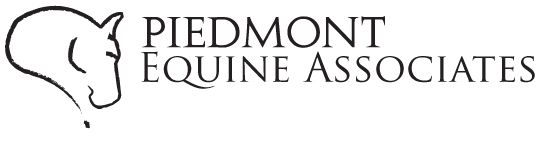 “Dedicating ourselves to the health and wellness of your horse.”
Phone: 706-752-1818
www. piedmontequine.com